Интерактивная игра
На лесной поляне
(сложение и вычитание в пределах 10)
Ребята!
Ко мне в гости пришли мои друзья.
Хотите с ними познакомиться?
Для этого нужно решить примеры.

Нажмите на кнопку
Посчитайте, нажмите на кнопку-ответ
      на калькуляторе.
Если сосчитали верно, появится буква.
Выполните все задания и вы узнаете,
      кто мои друзья.
Желаю удачи!
задание
10 - 6
1
2
3
4
5
6
7
8
9
10
задание
з
2 + 8
1
2
3
4
5
6
7
8
9
10
задание
за
8 - 5
1
2
3
4
5
6
7
8
9
10
задание
зая
2 + 7
1
2
3
4
5
6
7
8
9
10
задание
заяц
1
2
3
4
5
6
7
8
9
10
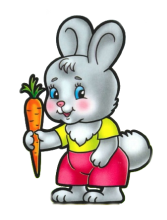 задание
10 - 8
1
2
3
4
5
6
7
8
9
10
задание
л
2 + 5
1
2
3
4
5
6
7
8
9
10
задание
ли
10 - 5
1
2
3
4
5
6
7
8
9
10
задание
лис
3 + 7
1
2
3
4
5
6
7
8
9
10
задание
лиса
1
2
3
4
5
6
7
8
9
10
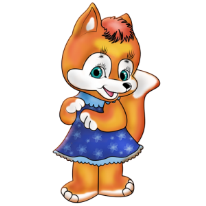 задание
10 - 9
1
2
3
4
5
6
7
8
9
10
задание
в
1 + 5
1
2
3
4
5
6
7
8
9
10
задание
во
9 - 7
1
2
3
4
5
6
7
8
9
10
задание
вол
2 + 6
1
2
3
4
5
6
7
8
9
10
задание
волк
1
2
3
4
5
6
7
8
9
10
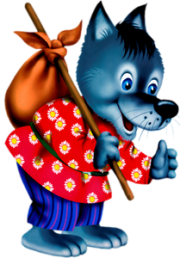 задание
Мои друзья!
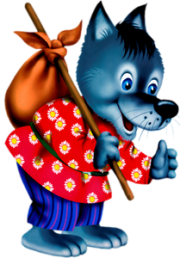 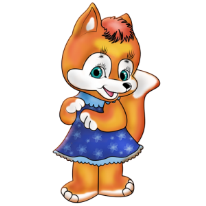 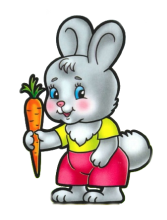 Фон
Волк
Лиса
Заяц
Медведь